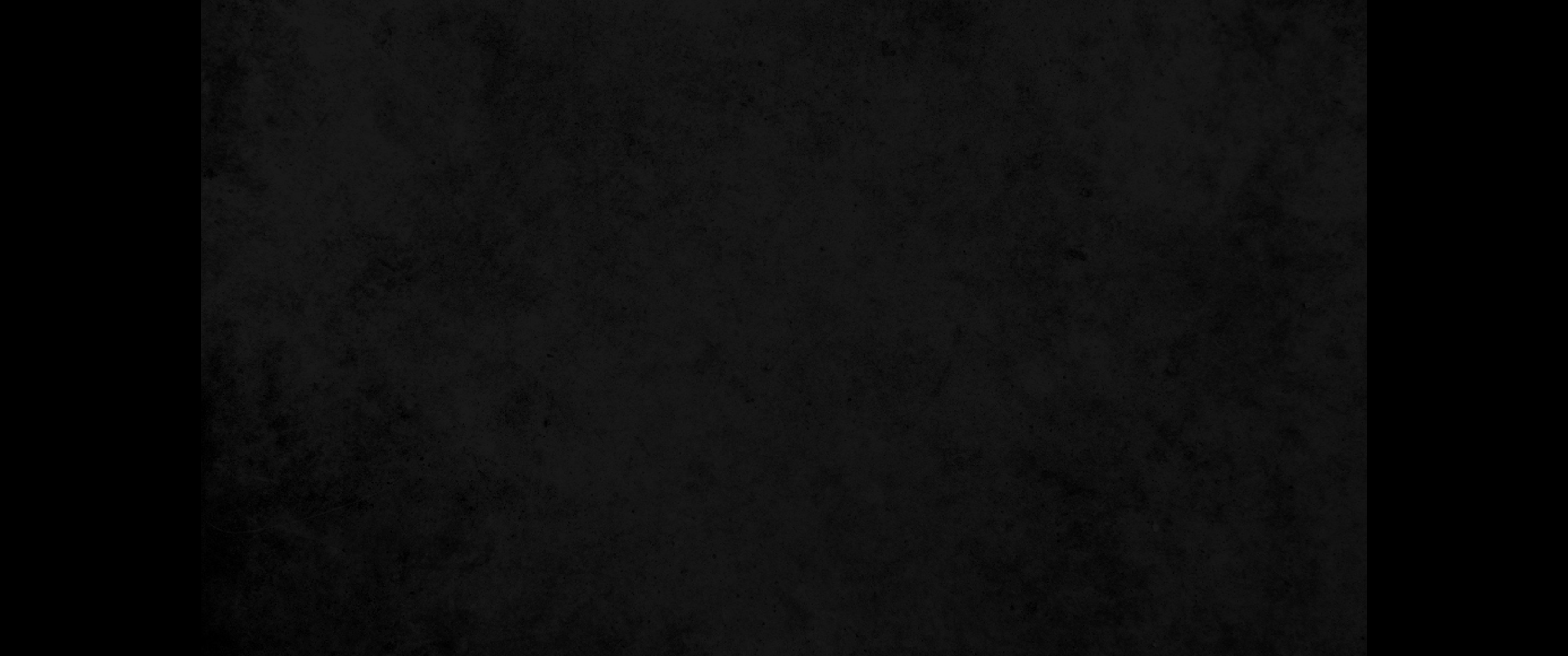 교
문
독
RESPONSIVE READING
제 110번 선교주일 (Mission Day)
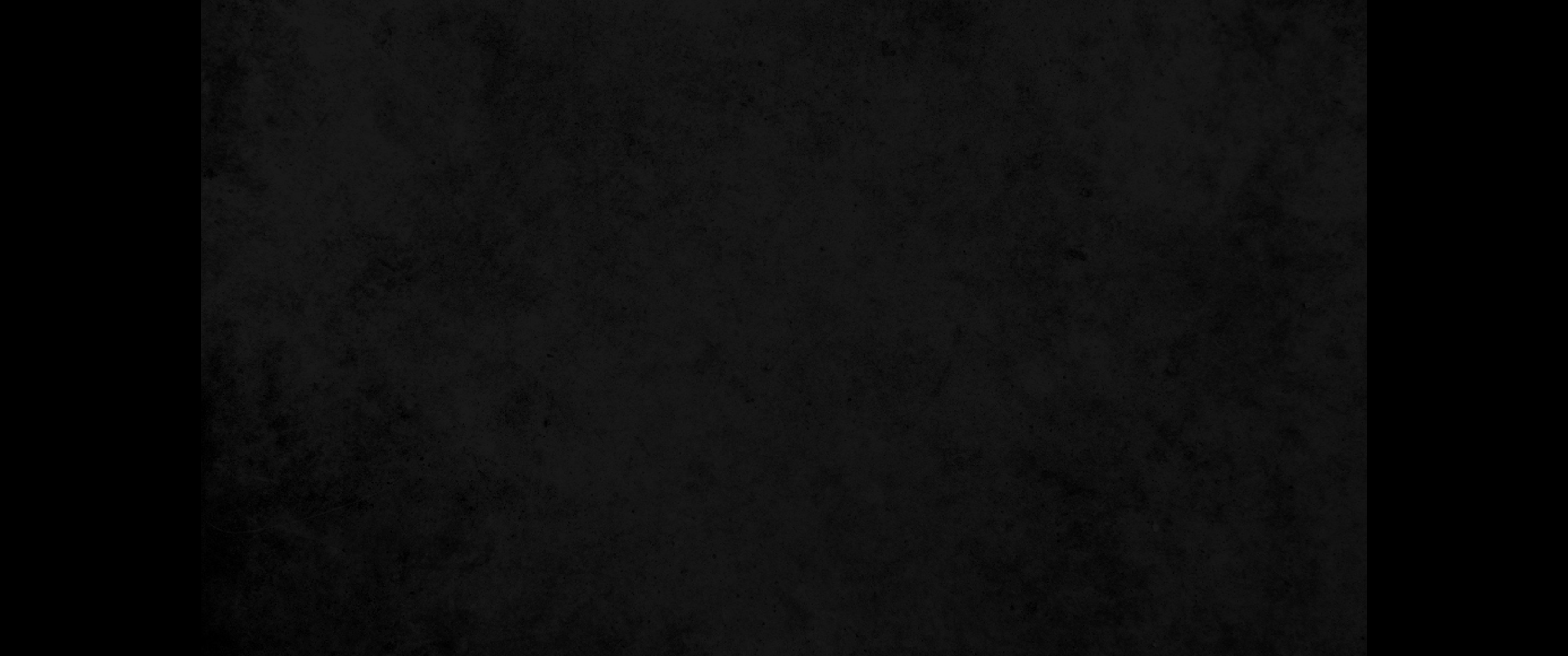 온 땅이여 여호와께 노래하며 
그의 구원을 날마다 선포할지어다 
Sing to the LORD, all the earth;
proclaim his salvation day after day.

그의 영광을 모든 민족 중에, 
그의 기이한 행적을 만민 중에 선포할지어다
Declare his glory among the nations,
his marvelous deeds among all peoples.
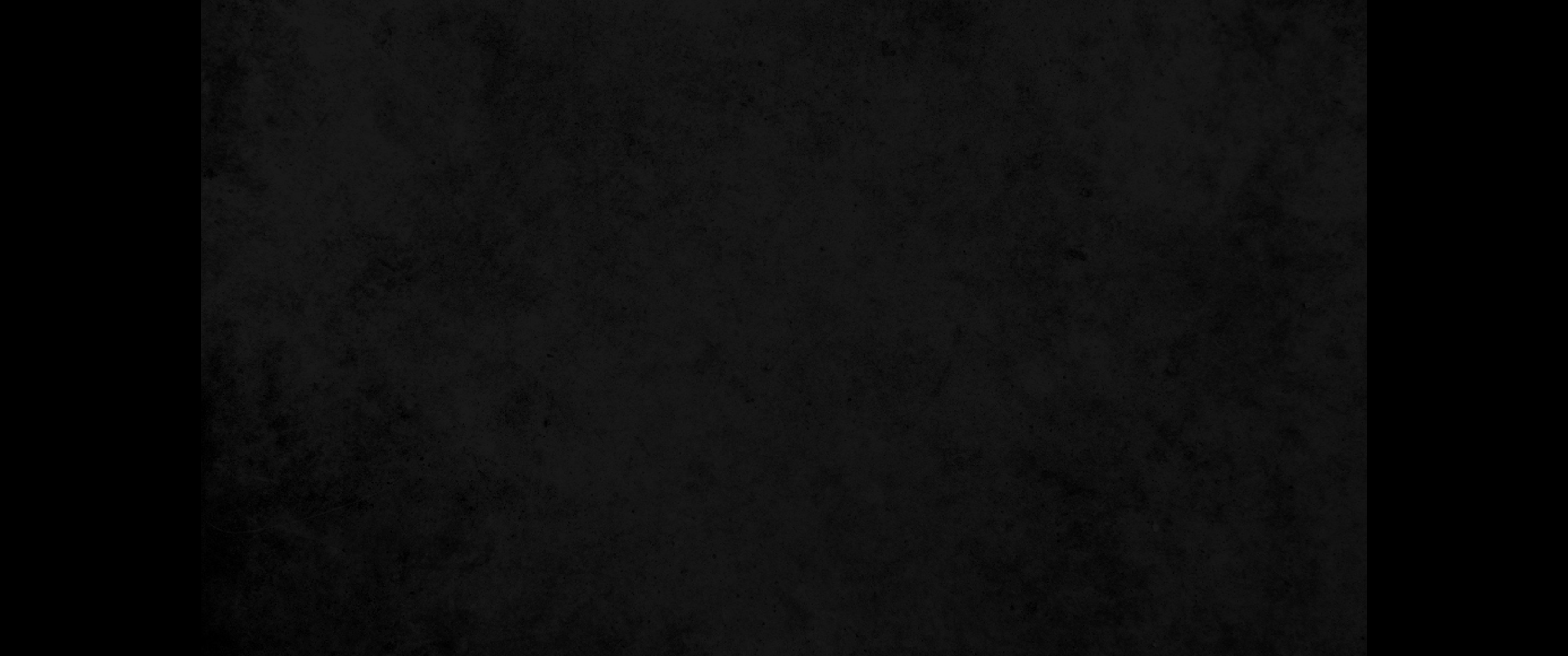 여호와는 위대하시니 극진히 찬양할 것이요 
모든 신보다 경외할 것임이여 
For great is the LORD and most worthy of praise;
he is to be feared above all gods.

예수께서 또 이르시되 너희에게 평강이 있을지어다
Again Jesus said, “Peace be with you!
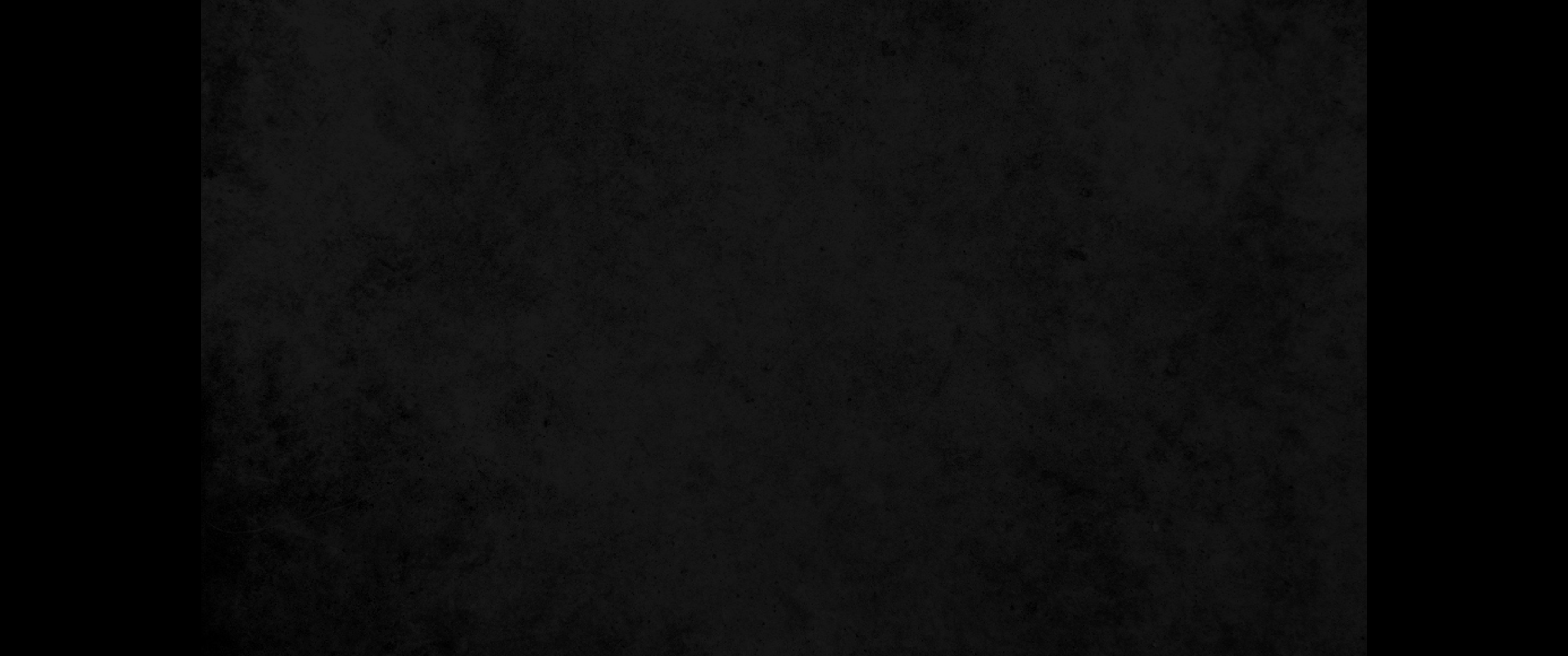 아버지께서 나를 보내신 것 같이 나도 너희를 보내노라 
As the Father has sent me, I am sending you.”

그러므로 너희는 가서 모든 민족을 제자로 삼아 
아버지와 아들과 성령의 이름으로 세례를 베풀고
Therefore go and make disciples of all nations, baptizing them in the name of the Father 
and of the Son and of the Holy Spirit,
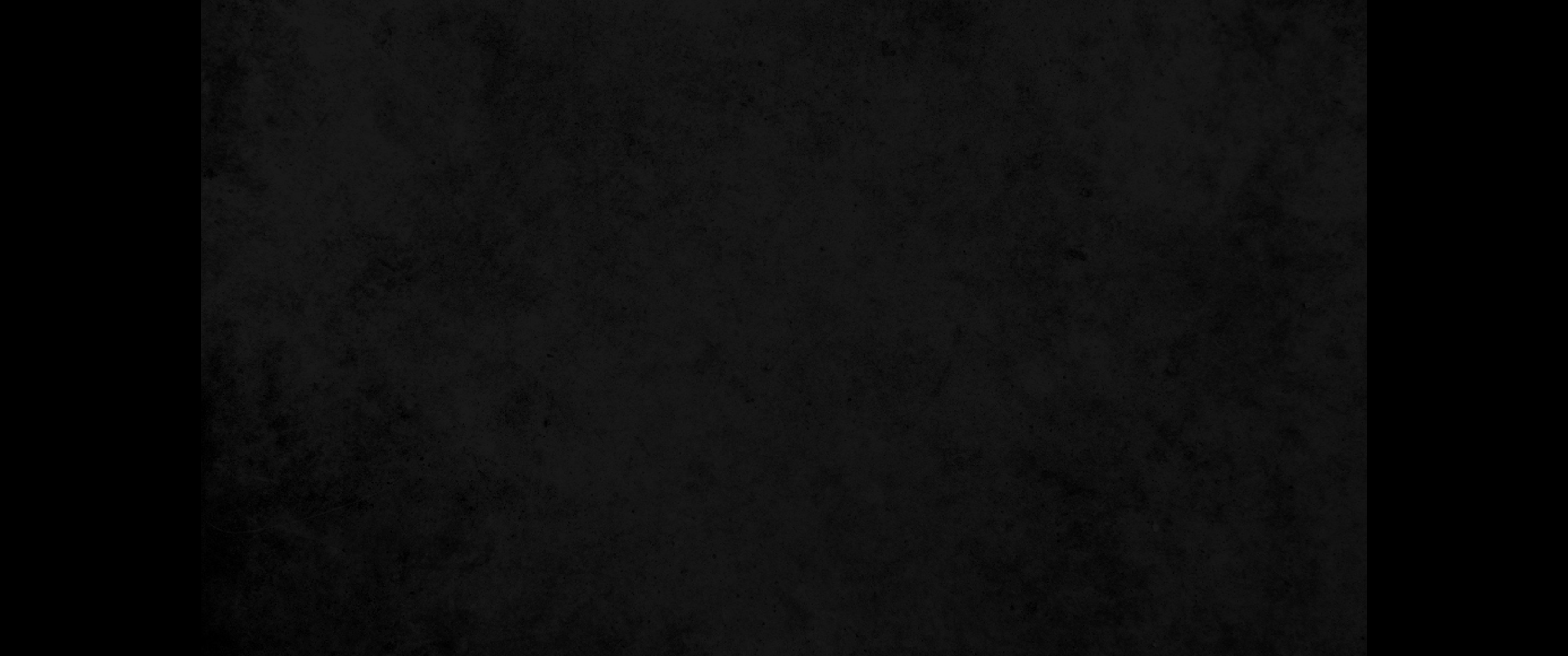 내가 너희에게 분부한 모든 것을 가르쳐 지키게 하라 
and teaching them to obey everything I have commanded you.

볼지어다 내가 세상 끝날까지 
너희와 함께 있으리라 하시니라
And surely I am with you always, 
to the very end of the age.”
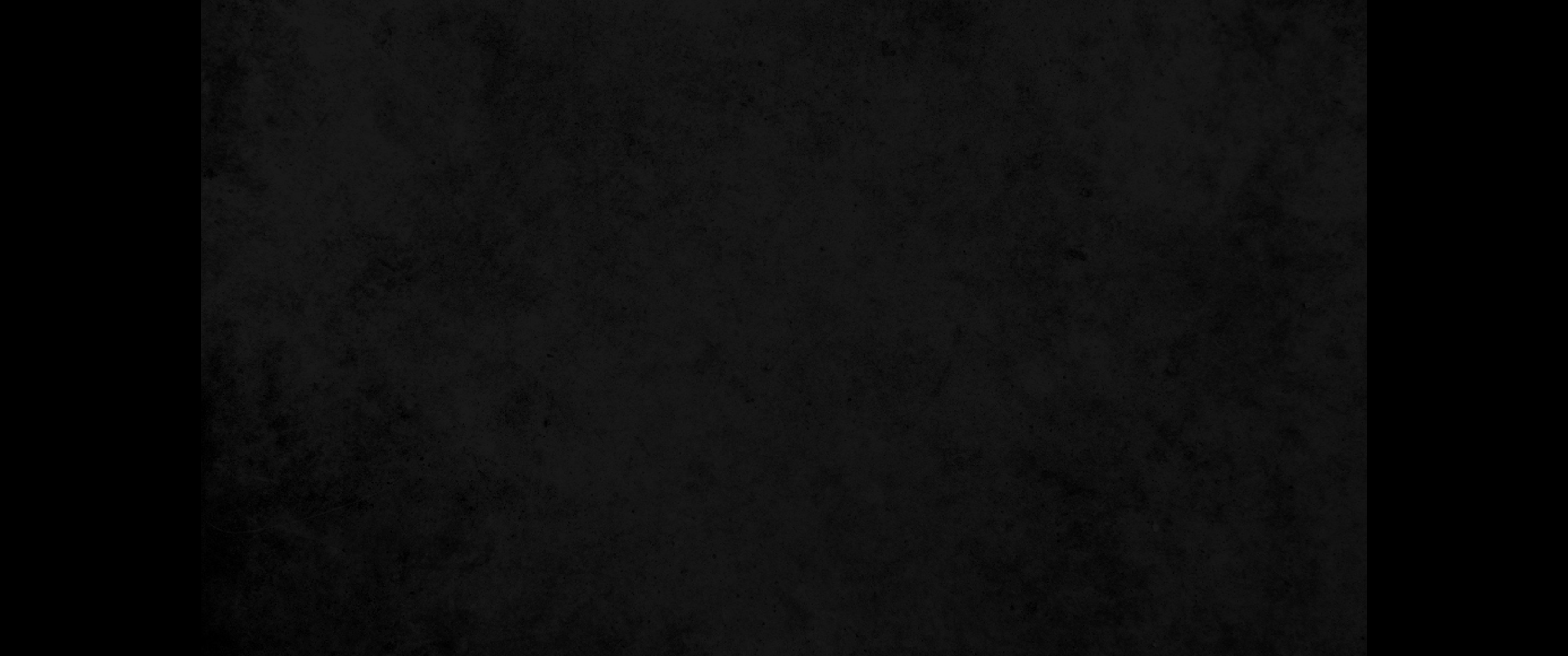 오직 성령이 너희에게 임하시면 너희가 권능을 받고 
But you will receive power when the Holy Spirit comes on you;

예루살렘과 온 유다와 사마리아와 땅 끝까지 이르러 내 증인이 되리라 하시니라
and you will be my witnesses in Jerusalem, and in all Judea and Samaria, and to the ends of the earth.”